Tema: Medidas en Frontera para los Derechos de Propiedad Intelectual


Administración Central de Investigación Aduanera
Noviembre 2018
T
ecate
Mexicali I y II
Mexicali
Mesa de Otay
T
ijuana
Algodones
Puerto
San Luis
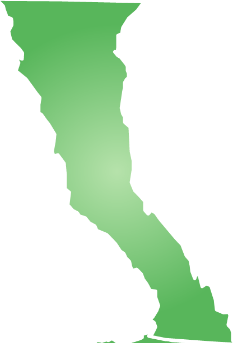 Puerta México
Río Colorado
Palomas
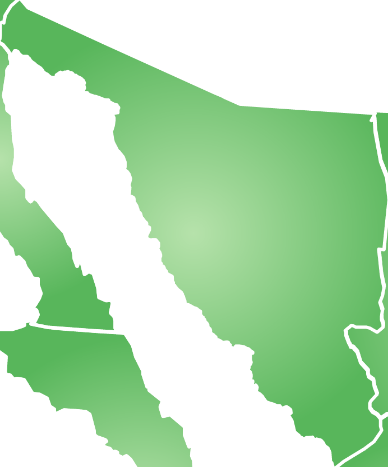 FFCC
Aerop.
T
ijuana
Aerop.
Naco
Central camionera
Mexicali
San Jerónimo
Sonoyta
Reforma
Ciudad
El Ciprés
Nogales
Aerop.
Agua
Juárez
Juárez
Nogales
Ensenada
Prieta
Sasabe
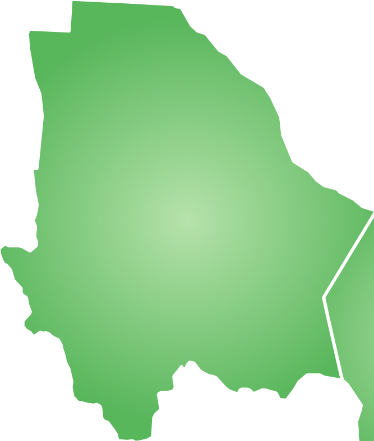 Zaragoza
I, II y III
San
Almejas
Guadalupe
Felipe
Aerop.
FFCC
El
Porvenir
Nogales
Berrendo
FFCC
Km.
Agua
Mututicachi
Ferroviario
30
Zarca
Ojinaga
Cabullona
Ojinaga
Puerto
San
San
de Janos
Antonio
Emeterio
Ciudad
El Peguis
Aerop.
Isla de
Acuña
La Mula
Acuña
Cedros
Presa
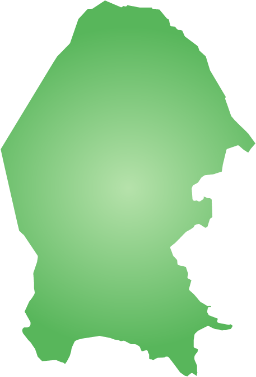 La Linda
Amistad
Central autobuses
FFCC Piedras Negras
Aerop.
Piedras Negras
Km. 36
Hermosillo
Chihuahua
Aerop. Piedras Negras
Guaymas
Km. 53
Km. 55, El Camarón
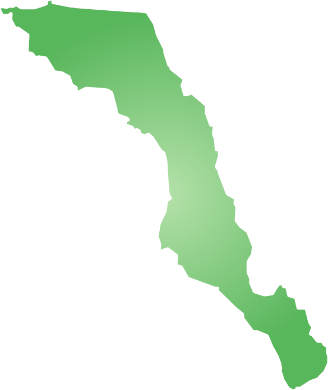 Colombia
Guerrero
Las Américas
Negro
Nvo. Laredo III
Aerop.
Nuevo Laredo
Monclova
Aerop.
Cd. Obregón
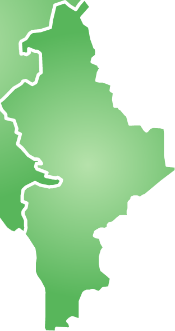 Aerop.
Chihuahua
FFCC y puentes I y II
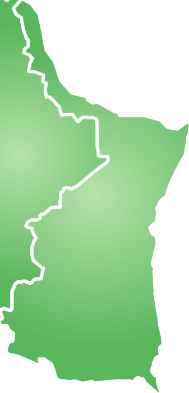 Nvo. Laredo
Nueva C. Guerrero
Puente Internal. El
V
ado / Díaz Ordaz
Mier
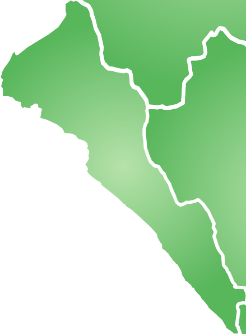 Aerop. Gral. Lucio Blanco
Camarones
Km. 26
Presa
Reynosa
Central Camionera Reynosa
Miguel Alemán
Falcón
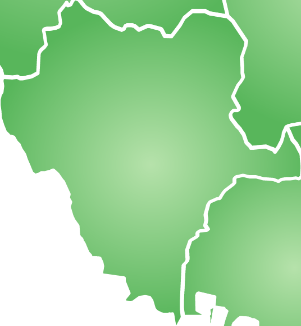 Nuevo Amanecer
Aerop.
Parras
Puente Internal. Benito Juárez
Del
V
alle
Camargo
Las Flores
del Fuerte
Los Indios
T
orreón
Aerop.
Matamoros
Garita Km. 35
Rosalia
Ramos Arizpe
Batalla de Sta.
Aerop.
Gertrudis
Zaragoza, Puente Nuevo y Puente
V
iejo
T
orreón
Km. 26
Monterrey
Aerop.  Servando Canales
T
opolobampo
B&M Ferroviario /
V
ehicular
Km. 30
Km. 22
La Paz
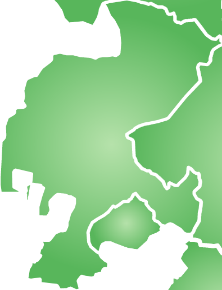 Km. 57
Aerop.
La Siberia
Aerop.
Salinas
Culiacán
Mariano
V
ictoria
Pichilingue
Escobedo
(TFM)
Mazatlán
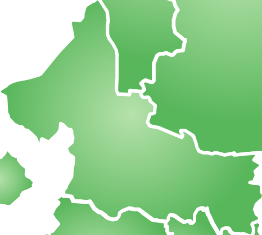 T
erminal
Cabo San
Aerop.
Marítima
Lucas
Durango
Aerop.
San José
Aerop.
Mazatlán
del Cabo
Cd.
V
ictoria
Altamira
Loreto
Aerop.
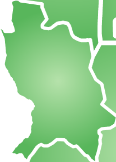 T
ampico
Aerop.
Aerop.
T
ampico
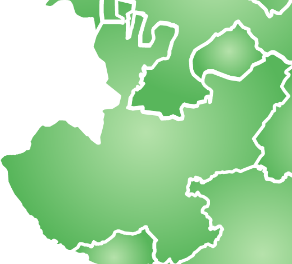 Zacatecas
S.L.
P
.
FFCC
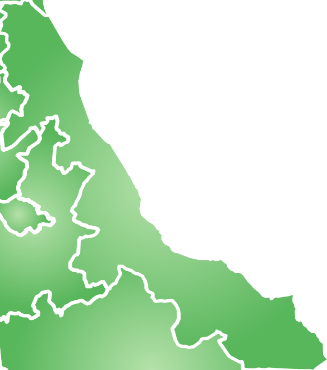 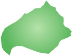 Cd.
V
ictoria
Nuevo
Aguascalientes
Interpuerto
AICM
Xcan
Progreso
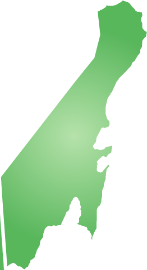 Cancún
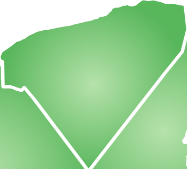 Aerop.
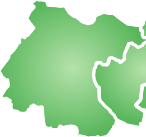 Cozumel
Aerop.
Aguascalientes
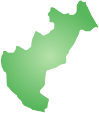 México
Chichen Itzá
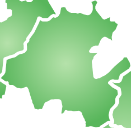 León
Aerop.
Puerto
FFCC Central
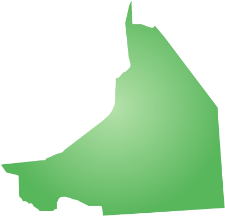 Mérida
Morelos
Importación y exportación
Puerto
Ferropuerto
Contenedores
V
allarta
Aerop.
T
epich
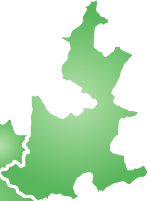 Guadalajara
T
uxpan
Bajío
Aerop.
Querétaro
Campeche
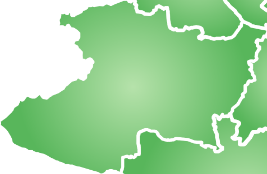 Guadalajara
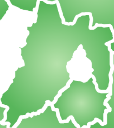 Celaya
Dziuché
Satélite
Cd. del
Seybaplaya
T
erminal de Cruceros
y Centro
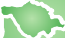 Aerop.
Aerop.
Tlaxcala
Aerop.
Internal. en Mahahual
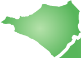 Postal
Carmen
V
eracruz
Manzanillo
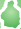 Chetumal
Morelia
Aerop.
Huejotzingo
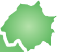 Dos Bocas
Puebla
Caobas
Subteniente
Manzanillo
FFCC
Aerop.
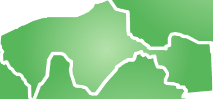 Aerop.
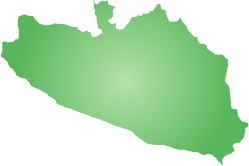 (TCE)
T
oluca
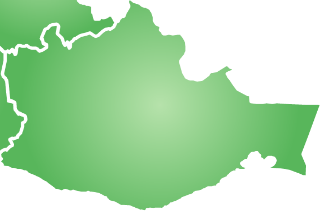 López
Frontera
V
eracruz
Cuernavaca
Cd. Carmen
Aerop.
Garita
Hnos. Serdán
Coatzacoalcos
La Unión
Aerop.
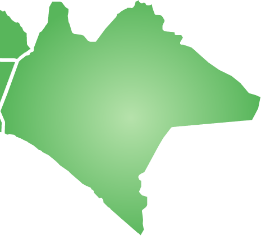 Aerop.
Lázaro
V
illahermosa
Ixtapa
Cárdenas
Aerop.
Acapulco
Palenque
T
erminal
T
erminal
Marítima
Quijá
Aerop.
Marítima
Aerop.
Zihuatanejo
Oaxaca
Salina Cruz
Marina Ixtapa
Acapulco
Km. 27
Tzimol
Aerop. Comitán
Aerop.
Carmen Xhan
Revisión paquetería
Aerop.
Huatulco
Puerto
El Garitón
Cuauhtémoc
Escondido
T
erminal
Marítima
V
iva México
T
alismán
Sta. Cruz
Aerop.
Cd. Hidalgo
Huatulco
T
apachula
Suchiate II
21 Aduanas fronterizas
17 Aduanas marítimas
11 Aduanas interiores
Marco legal de actuación de la autoridad aduanera en temas de DPI
Observancia del Acuerdo sobre los Aspectos de los Derechos de Propiedad Intelectual Relacionados con el Comercio (ADPIC).

En el caso particular de México, no se aplica en su totalidad, ya que por las facultades de las autoridades aduaneras, únicamente se mantiene observancia para la protección de DPI en marcas y derechos de autor cuando hay validación del titular de presunta infracción a sus DPI, conforme al artículo 51 del Acuerdo. 

En caso de patentes, el único antecedente que tiene la AGA es la identificación de sustancias activas como el TADALAFIL, detectado mediante el uso de Phazir (2010-2014) y patentes de tecnología como DVD´s y sus reproductores (2007-2015)
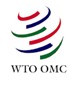 Marco legal de actuación de la autoridad aduanera en temas de DPI
Fundamento de actuaciones de acuerdo a la siguiente normatividad








Reforma a la Ley Aduanera					DOF 25 de junio de 2018

Artículo 144. ...
XXXVII.	Retener las mercancías de comercio exterior cuando la autoridad competente presuma una infracción a las disposiciones que regulan la materia de los derechos de autor y de propiedad industrial. En ejercicio de esta facultad la autoridad aduanera actuará como auxiliar de las autoridades competentes en materia de los derechos de autor y de propiedad industrial, en los términos que se establezca en los convenios de colaboración y demás disposiciones jurídicas aplicables.
Entrada en vigor				180 días naturales después de su publicación
Ley Aduanera
	Artículos 144, fr. XXVIII, 148 y 149
Reglamento  Ley Aduanera
	Artículo 200
Acciones durante el despacho aduanero
Ley Aduanera
	 Artículos 144, fr. IX, 156
Reglas Generales de Comercio Exterior 
	Regla 2.4.8
MOA
Acciones en el ejercicio de facultades de comprobación
Marco legal de actuación de la autoridad aduanera en temas de DPI
MANUAL DE OPERACIÓN ADUANERA 
5. Compilación de beneficios que se otorgan en la operación.

2. Actuaciones previas al despacho de la mercancía.

2.1. Depósito ante la aduana.

“2.1.6 …

En los casos en que la autoridad aduanera presuma que se trata de mercancía apócrifa, se deberá levantar acta circunstancia de hechos, dando aviso al titular y/o representante de la marca correspondiente y retendrá la mercancía por un plazo de dos días hábiles, el cual la autoridad aduanera podrá prorrogar por tres días más, a efecto de que la autoridad competente ejerza las acciones que resulten procedentes. 

Si durante el plazo señalado, la autoridad competente no hace del conocimiento de manera oficial las acciones ejercidas a la autoridad aduanera correspondiente, emitiendo la instrucción que resulte procedente y si la autoridad aduanera no detectó irregularidades dentro de la práctica de inspección y vigilancia respectiva que actualice alguna causal de embargo o retención, se procederá la liberación del embarque. “
Delitos en materia de Derechos de Propiedad Intelectual (DPI)
LEY DE LA PROPIEDAD INDUSTRIAL 

“Artículo 223.- Son delitos: 
…
III. Producir, almacenar, transportar, introducir al país, distribuir o vender, en forma dolosa y con fin de especulación comercial, objetos que ostenten falsificaciones de marcas protegidas por esta Ley, así como aportar o proveer de cualquier forma, a sabiendas, materias primas o insumos destinados a la producción de objetos que ostenten falsificaciones de marcas protegidas por esta Ley; 
…
Los delitos previstos en este artículo se perseguirán por querella de parte ofendida.” 


El delito de falsificación se encuentra regulado en la Ley de Propiedad Industrial y para su aplicación se necesita que los titulares de los DPI y/o sus representantes legales presenten solicitud de medidas en frontera ante el IMPI o querella ante la PGR, por lo que las aduanas no reciben solicitudes directamente de los particulares.
SAEEP
Sistema de Análisis para la Emisión de Embargos Precautorios
IMPI y  PGR
Autoridad 
Aduanera
Coadyuvante activo
Es la Plataforma Electrónica (SAEEP) para el registro, control y seguimiento de las consultas en temas de propiedad intelectual, a fin de transparentar y agilizar las actuaciones en el despacho aduanero.

La aplicación de piratería se creó para disminuir los tiempos de respuesta y comunicación, a través de consultas directas de los funcionarios de las aduanas a los titulares y/o representantes de las marcas, sobre presuntos casos de mercancía pirata, que facilitan la retención o liberación de mercancías.
Objetivos
Módulo de Piratería en el SAEEP
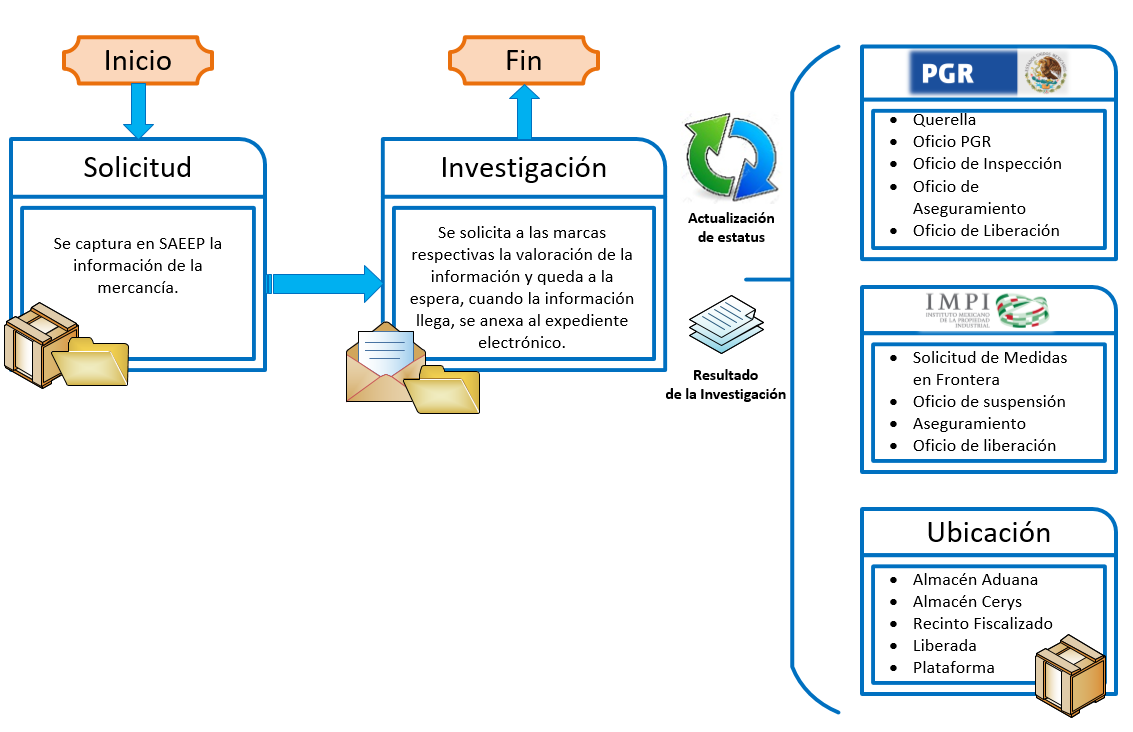 Resultados enero-octubre 2017-2018
La ACIA funge como área coordinadora de las acciones para evitar la introducción de mercancías apócrifas; los aseguramientos los realizan las autoridades competentes en materia de propiedad intelectual (PGR e IMPI).
Base Marcaria de Aduanas
Es una base de datos que se integra con información proporcionada de forma voluntaria por los titulares de las marcas registradas en México ante el IMPI.
Entró en operación a nivel nacional el 2 de enero de 2012, con fundamento en la Regla de Carácter General en Materia de Comercio Exterior 2.4.11, actualmente la Regla 2.4.9 de las Reglas Generales de Comercio Exterior

Está enlazada con el sistema Marcanet del Instituto Mexicano de la Propiedad Industrial (IMPI) y al mes de octubre de 2018, se tienen 8,031 marcas registradas y 8,747 registros marcarios.

Actualmente, se está llevando a cabo su reingeniería con lo cual se busca contar con:
Información más detallada de las marcas, sus titulares y/o representantes.

Una base fotográfica, características de diseños, candados de seguridad, fracciones arancelarias, importadores, entre otros datos.
Herramienta que permita a las aduanas  obtener un análisis ágil y eficiente para la detección, liberación o retención de presuntos casos de piratería.
Objetivo
Reingeniería de la Base Marcaria de Aduanas
Denominación
Diseño
Contactos para el seguimiento
   de las acciones
Contacto del titular en el extranjero
Co-Titular
 Clave de Registro de Aduanas
Aduanas
Rutas de transporte
Fabricantes
Países de producción
Licenciatarios y/o distribuidores
Imágenes (original vs falso)
Fracción arancelaria
Clase
Registro IMPI
Clave de registro de Aduanas
Documentación
Poder Notarial
Revocación de Poder
Autorización del Co-Titular
Autorización del Titular Reasignación
Suministra la información
Datos Generales
Nacional o extranjero
Registro a través de la FIEL
Registro de diversas Marcas
Validación ACIA
Titular/Rep. Legal
Estadísticos de enero a octubre de 2018
Piezas aseguradas en 2018 por aduana
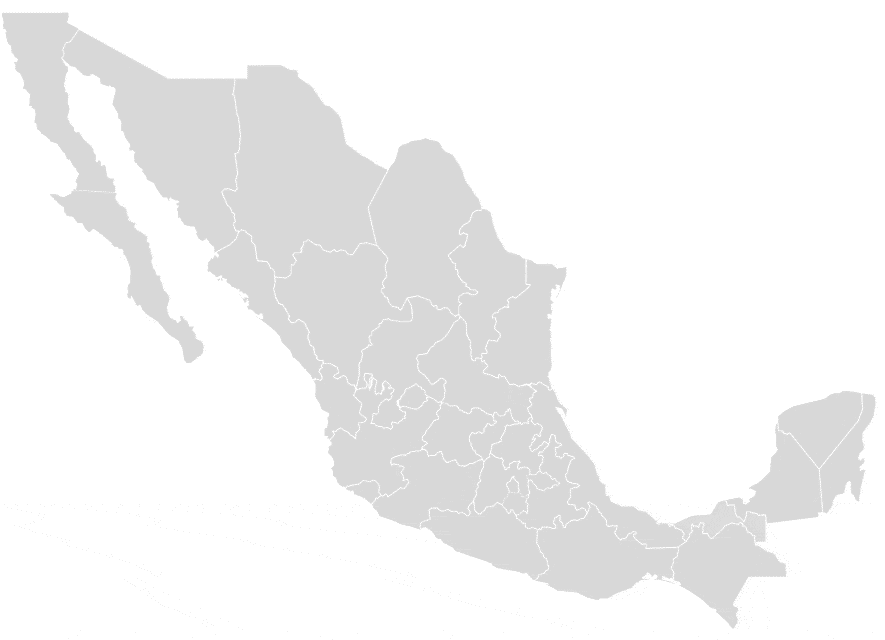 Tijuana
72
Guaymas
835
Monterrey
2,276
Progreso
198
Guadalajara
14,985
Querétaro
576
Ciudad del 
Carmen
81
Pantaco
26,201
Toluca
32,226
Manzanillo
3,054,543
AICM
14,484
Lázaro Cárdenas
946,191
Inicios de procedimiento
Los aseguramientos se traducen en más de 4 millones de piezas detectadas de la siguiente manera:
Las marcas con mayor número de piezas aseguradas son: Greenpad, Gillette, Colgate, Z Zon, Popsockets, Anastasia Beverly Hills, Globosinter, Scourer, Anagram International, Mac, Lego, Apple, Mochilas y Novedades, Samsung, Stila y Carolina Herrera.
Se enviaron 5,137 consultas a los titulares y/o representantes de las marcas, de las cuales sólo en el 11% de las consultas se inició  procedimiento:
			222 aseguramientos.